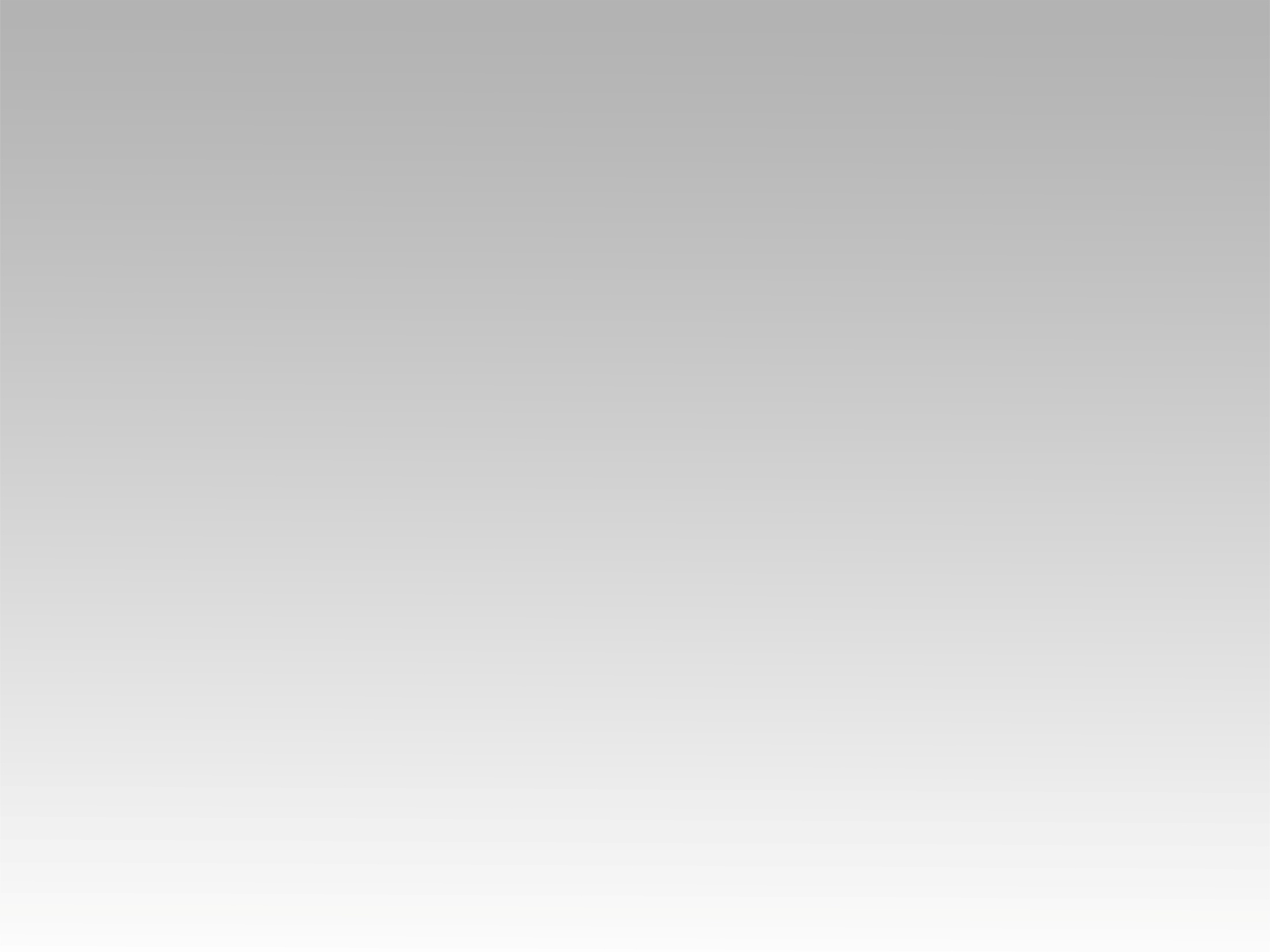 ترنيمة 
انت اغلى مافى حياتى
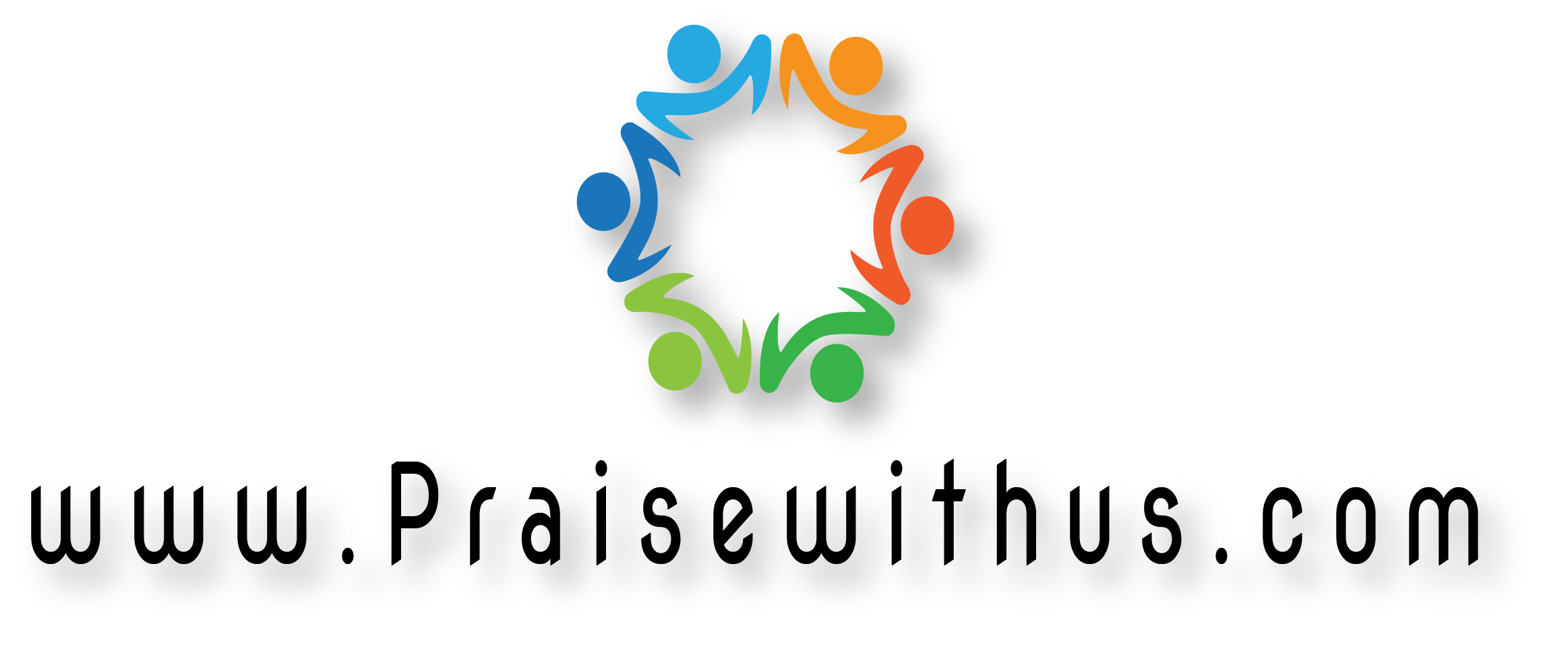 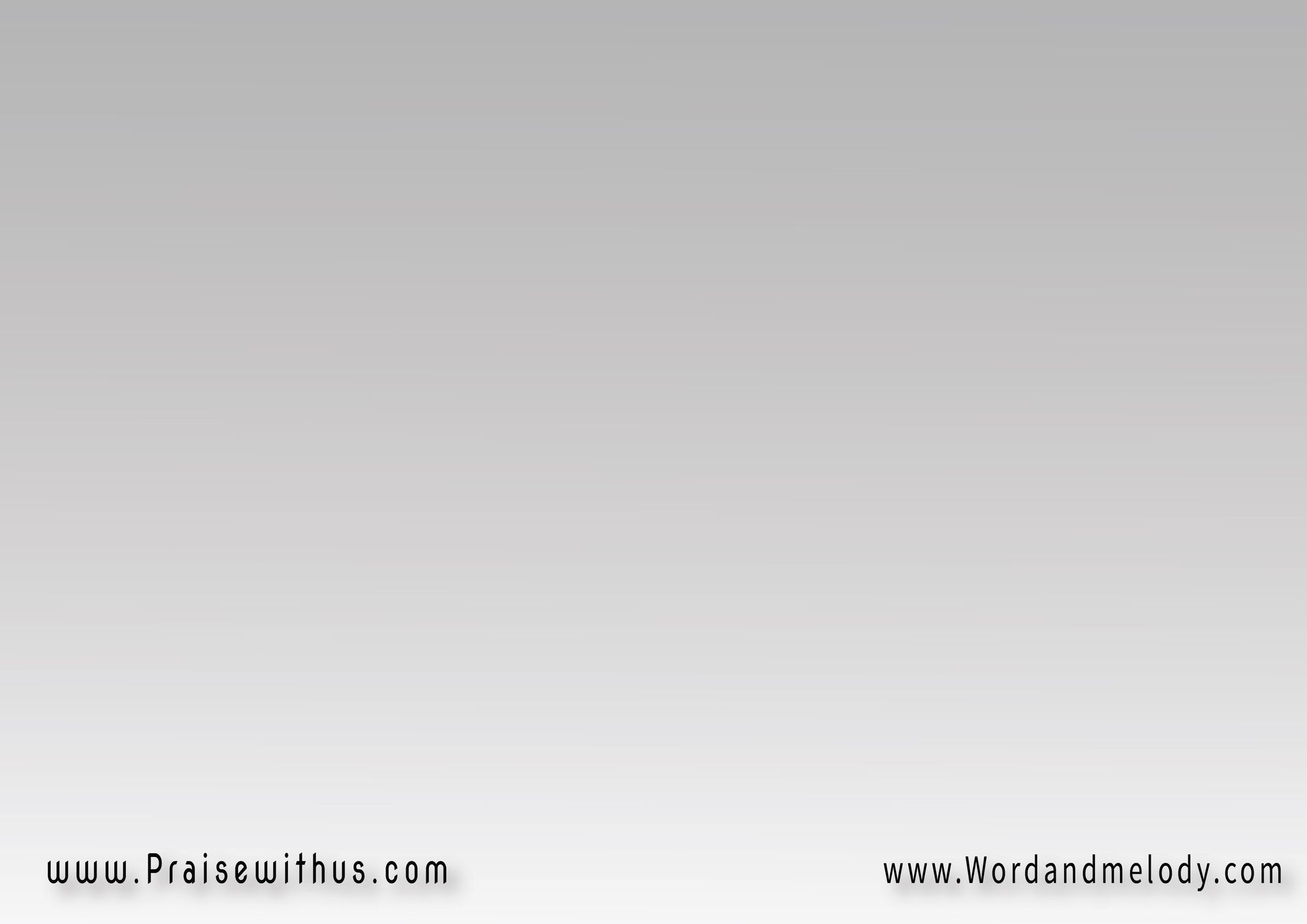 القرار : 
إنت أغلى ما فى حياتي 
اللي فات منها وباقيإنت نور العمر كله 
ياللي رؤياك اشتياقي
لما قلت هاعيش لذاتي 
جيت عشان تفدي حياتيف الصليب قدمت ذاتك 
مت إنت عشان اعيش
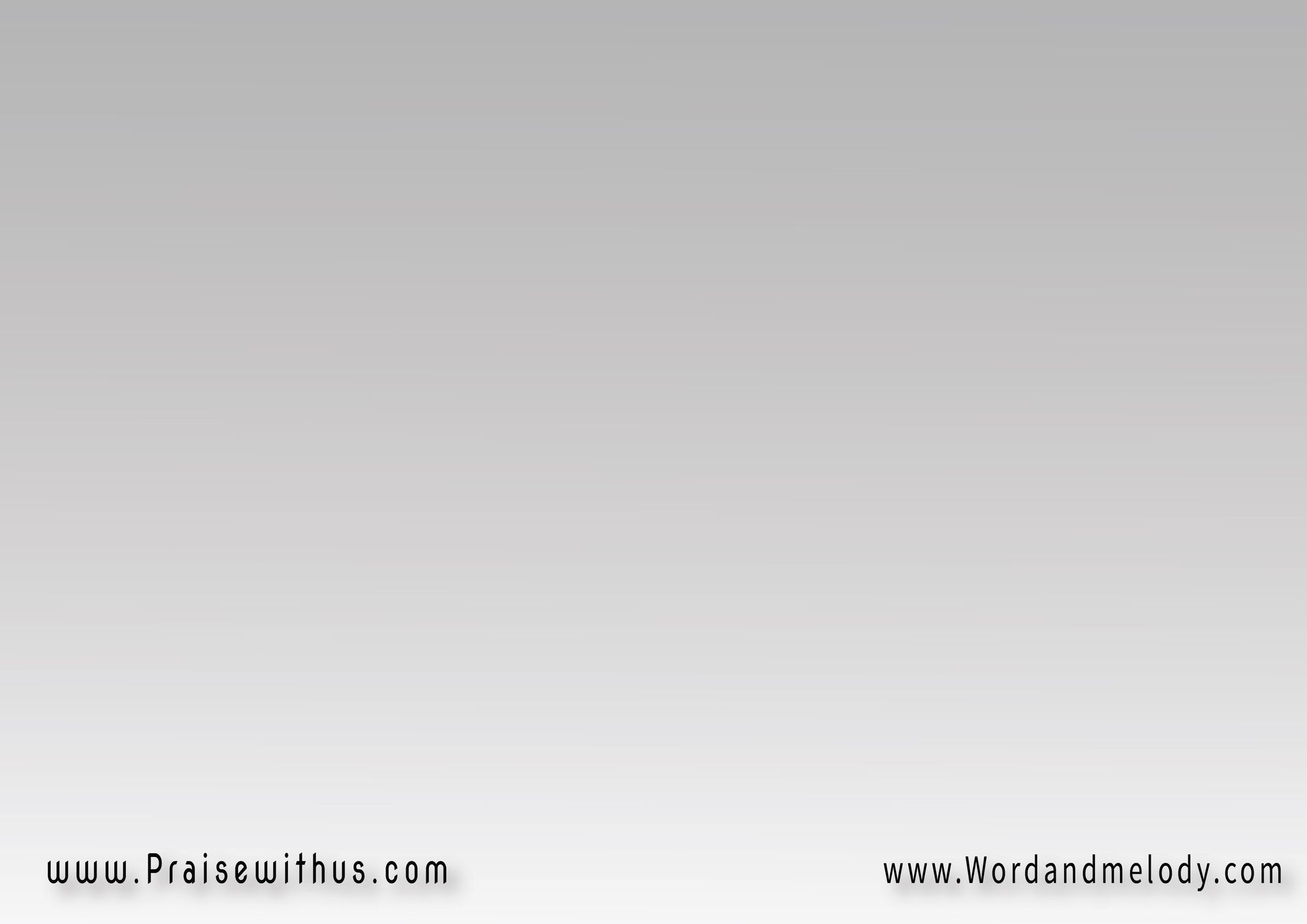 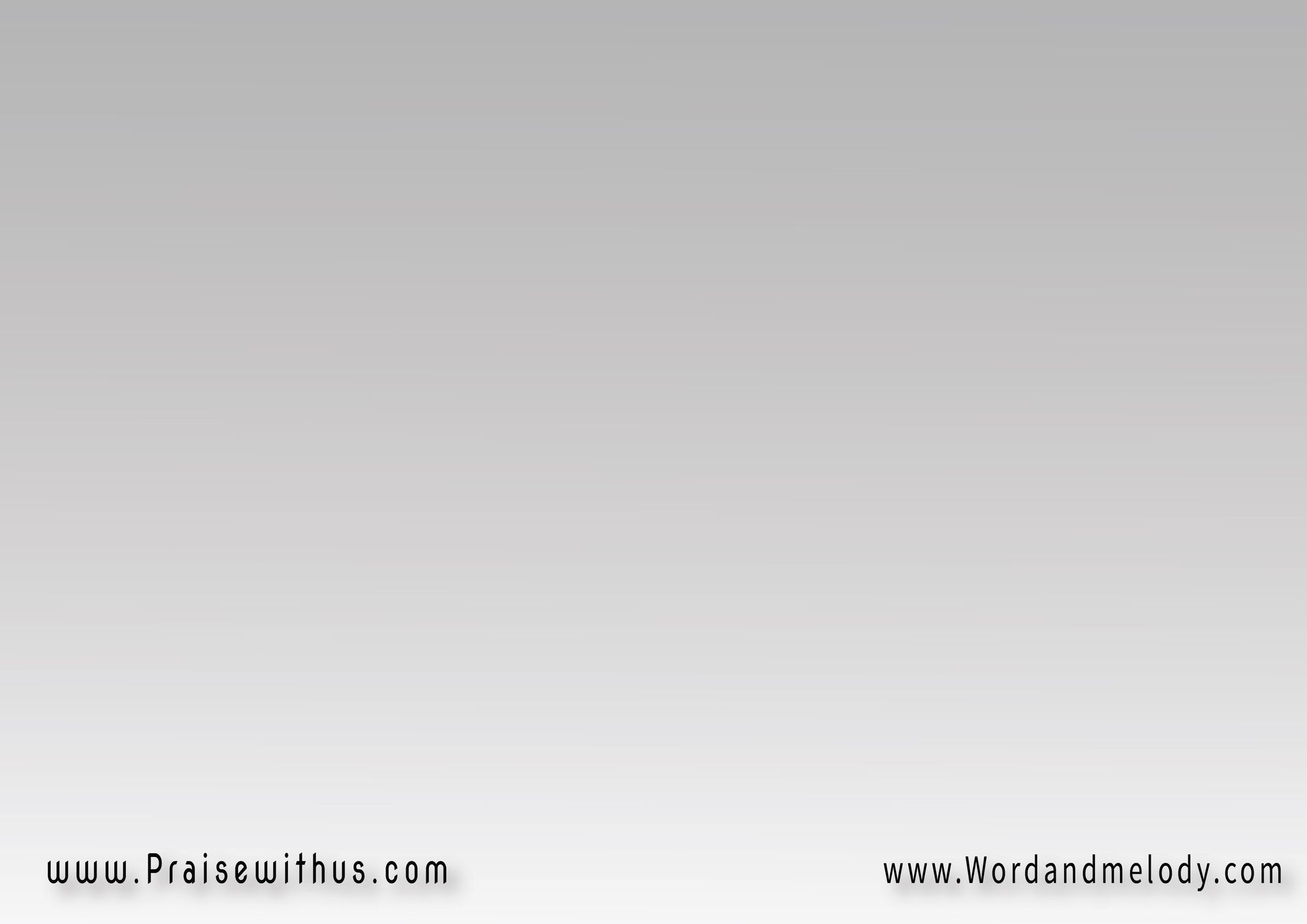 1- 
(نفسي كانت ماتساويش 
إلا موت أجر الخطيةإنما نفسي ف عينيك 
كان تمنها موت فادي)2
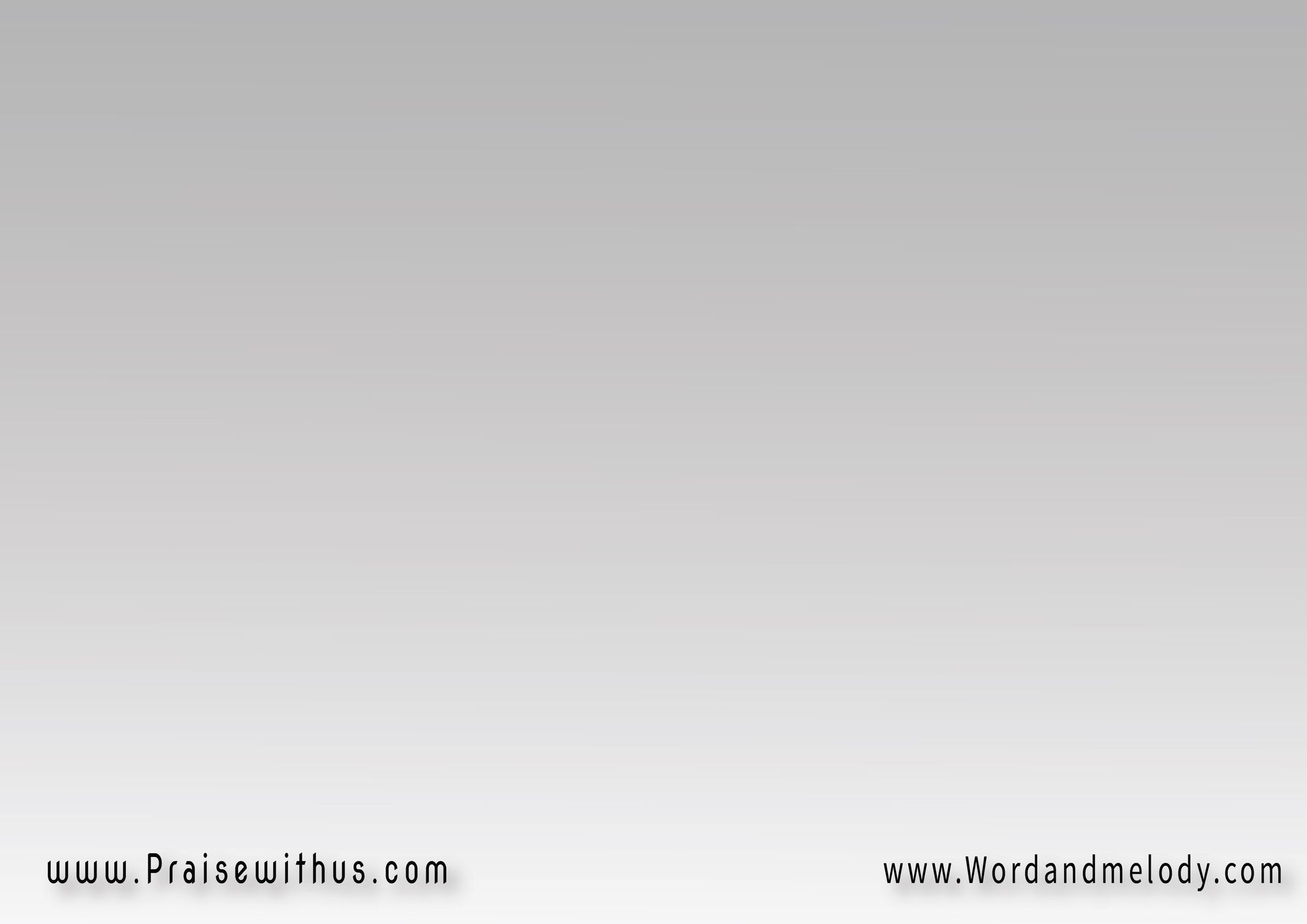 القرار : 
إنت أغلى ما فى حياتي 
اللي فات منها وباقيإنت نور العمر كله 
ياللي رؤياك اشتياقي
لما قلت هاعيش لذاتي 
جيت عشان تفدي حياتيف الصليب قدمت ذاتك 
مت إنت عشان اعيش
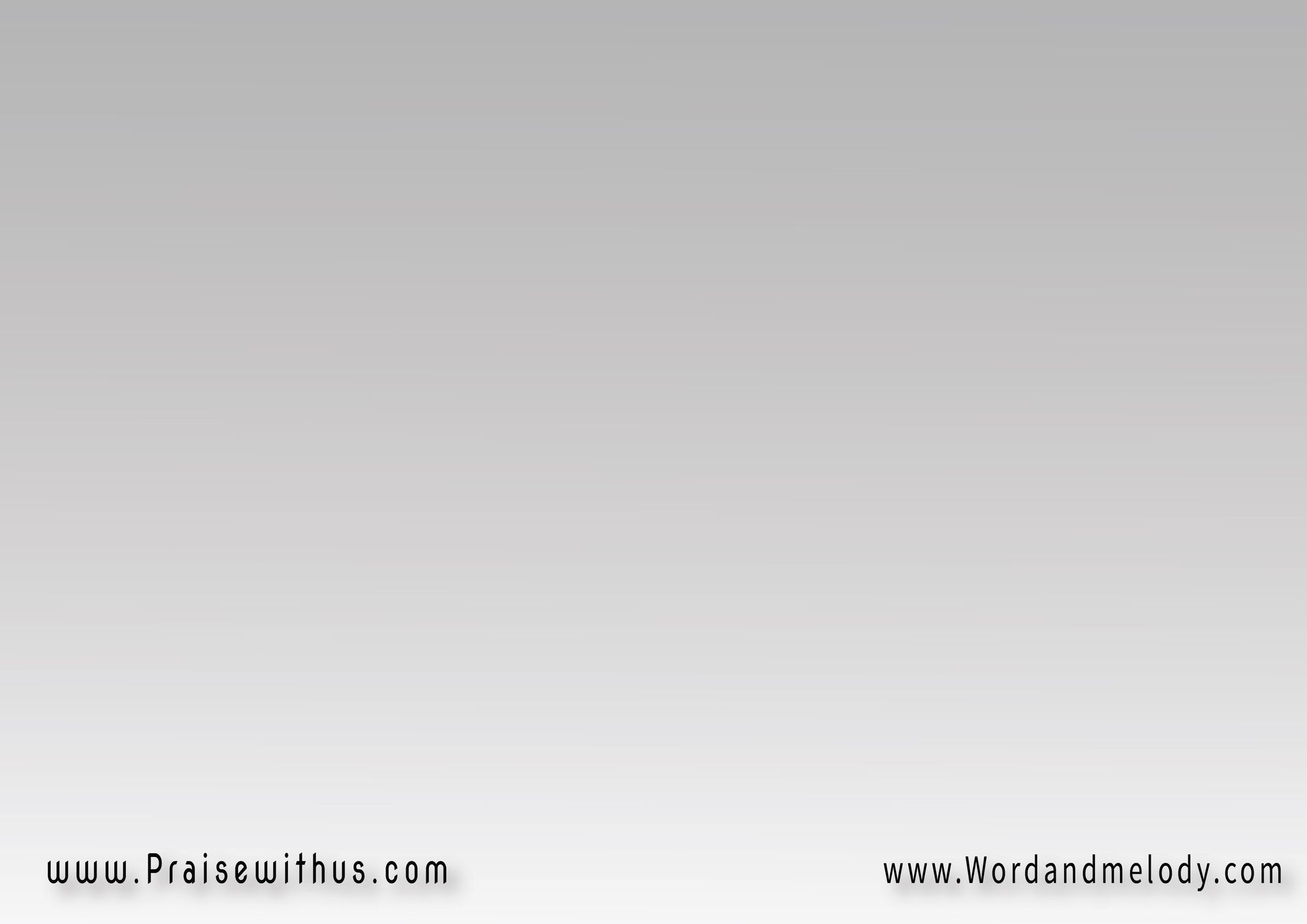 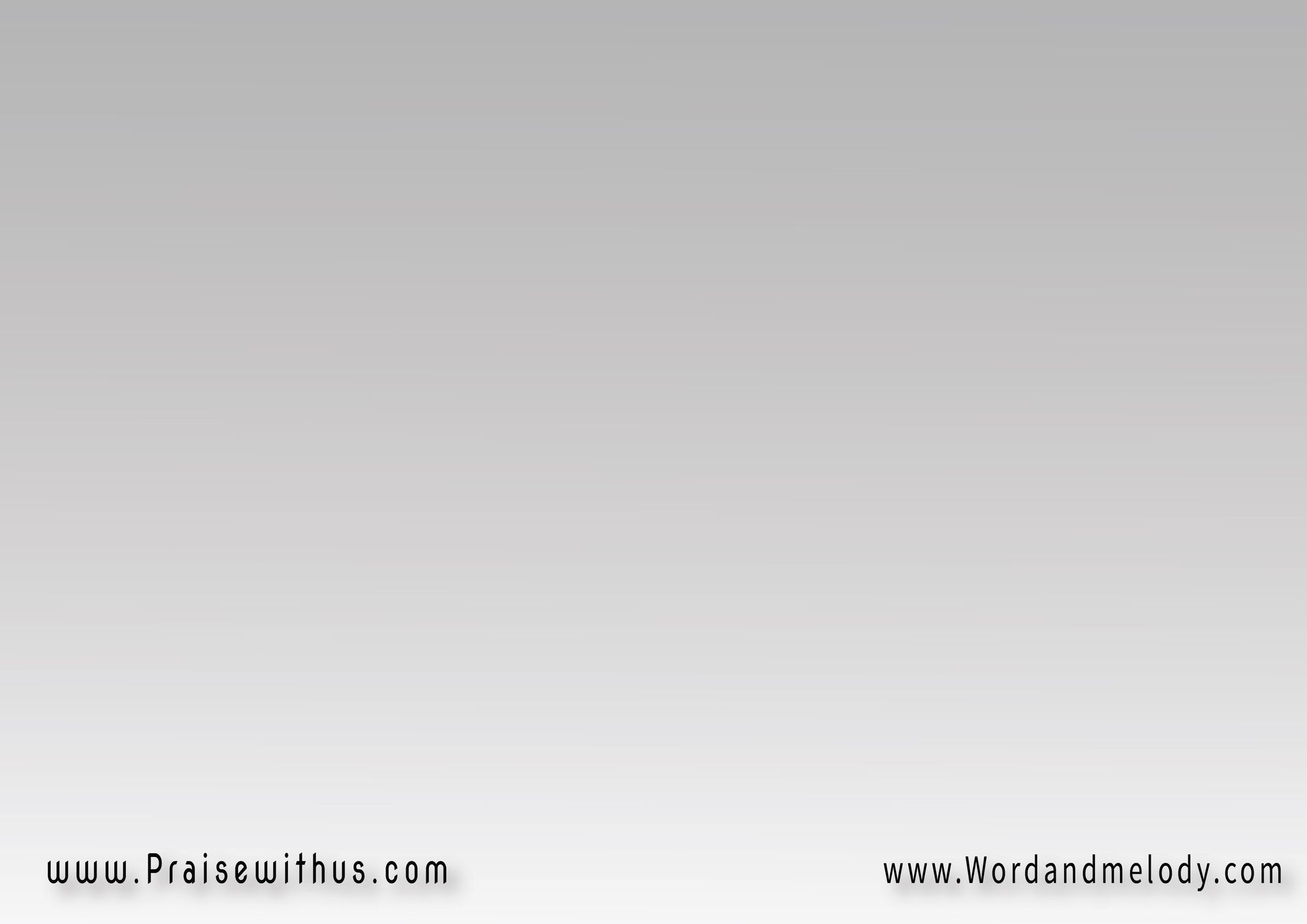 2- 
(دي محبة ماتنتهيش 
مالها ف الدنيا نظيرإن بار من أجل خاطي 
يدفع الدين الخطير)2
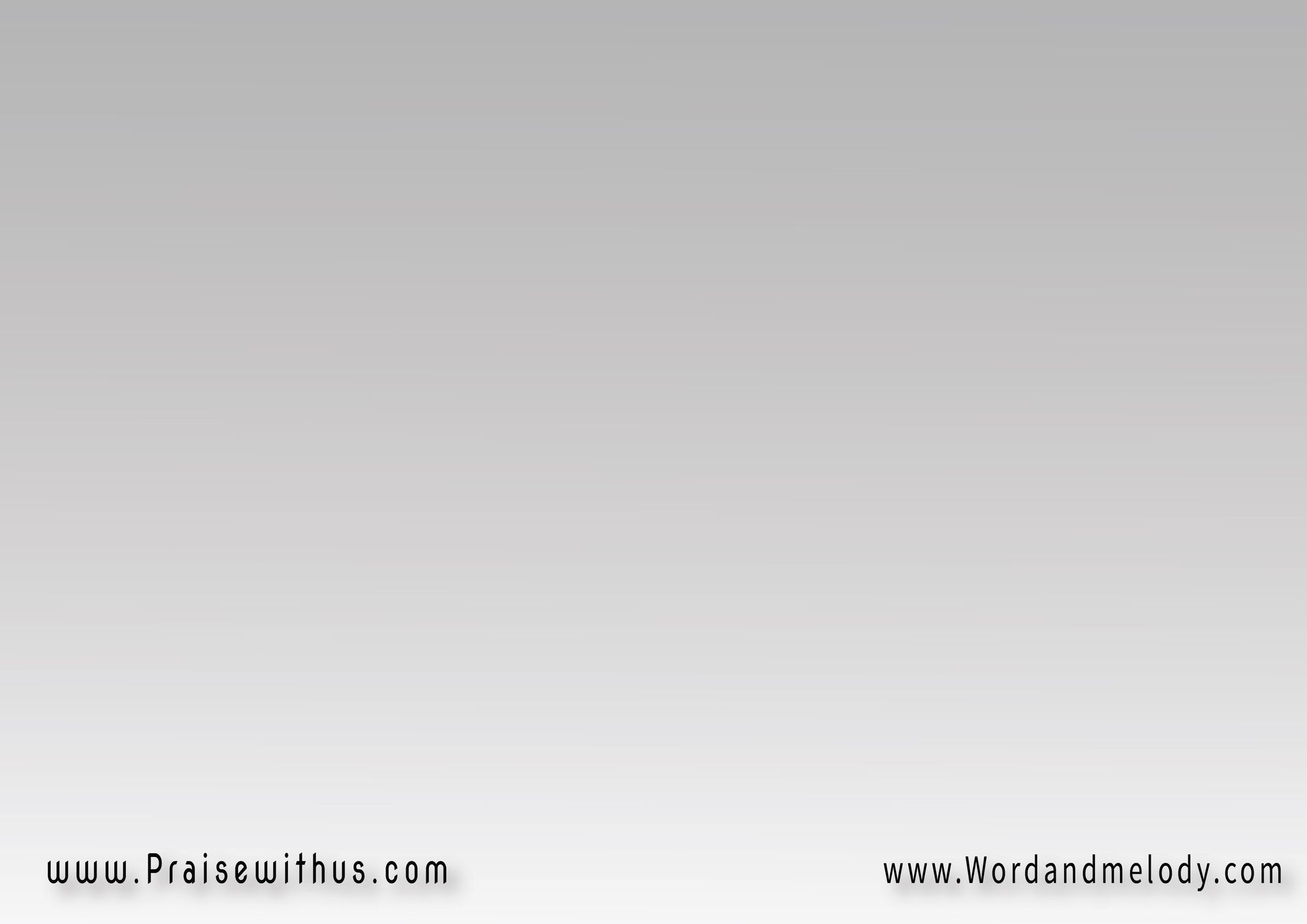 القرار : 
إنت أغلى ما فى حياتي 
اللي فات منها وباقيإنت نور العمر كله 
ياللي رؤياك اشتياقي
لما قلت هاعيش لذاتي 
جيت عشان تفدي حياتيف الصليب قدمت ذاتك 
مت إنت عشان اعيش
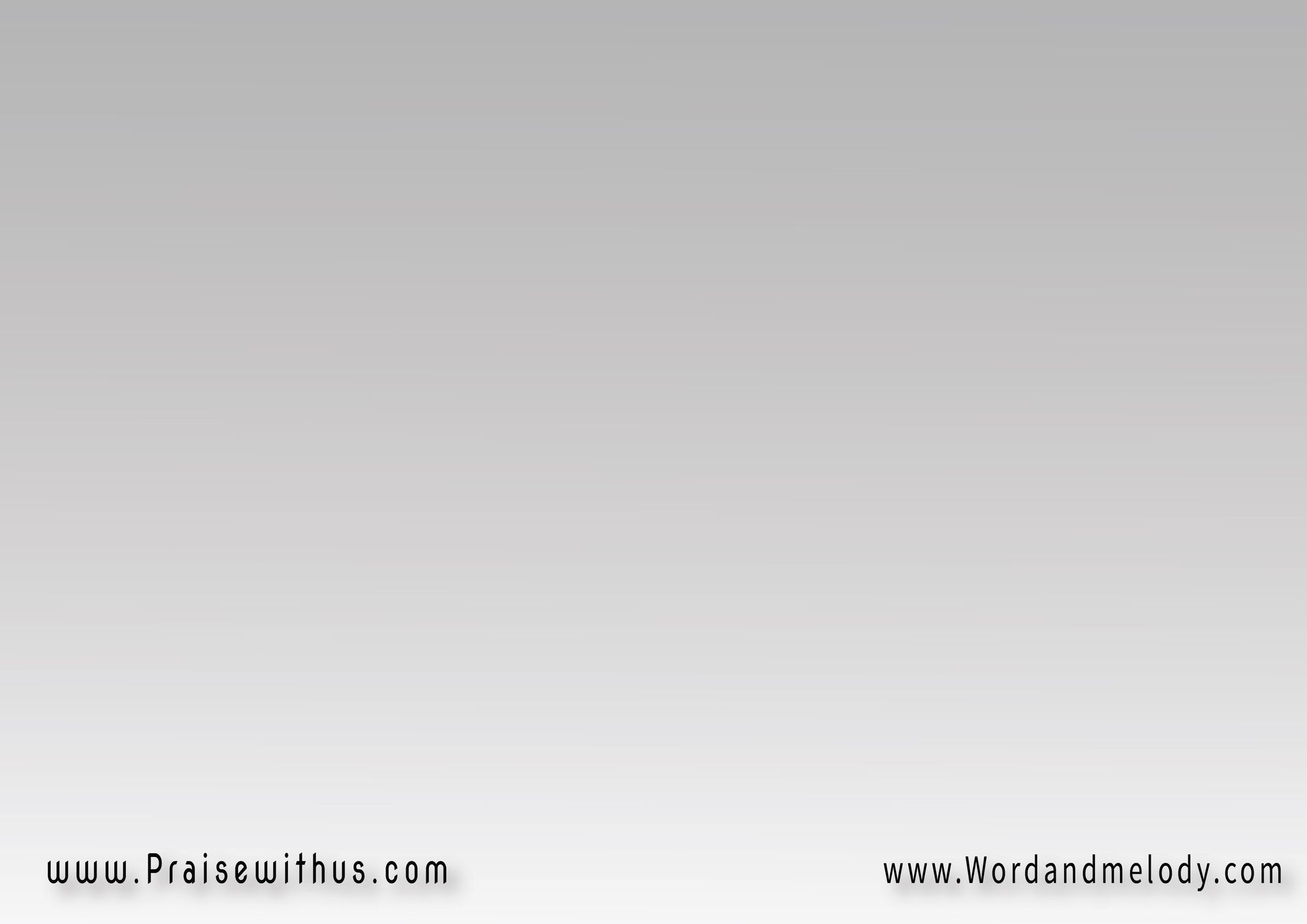 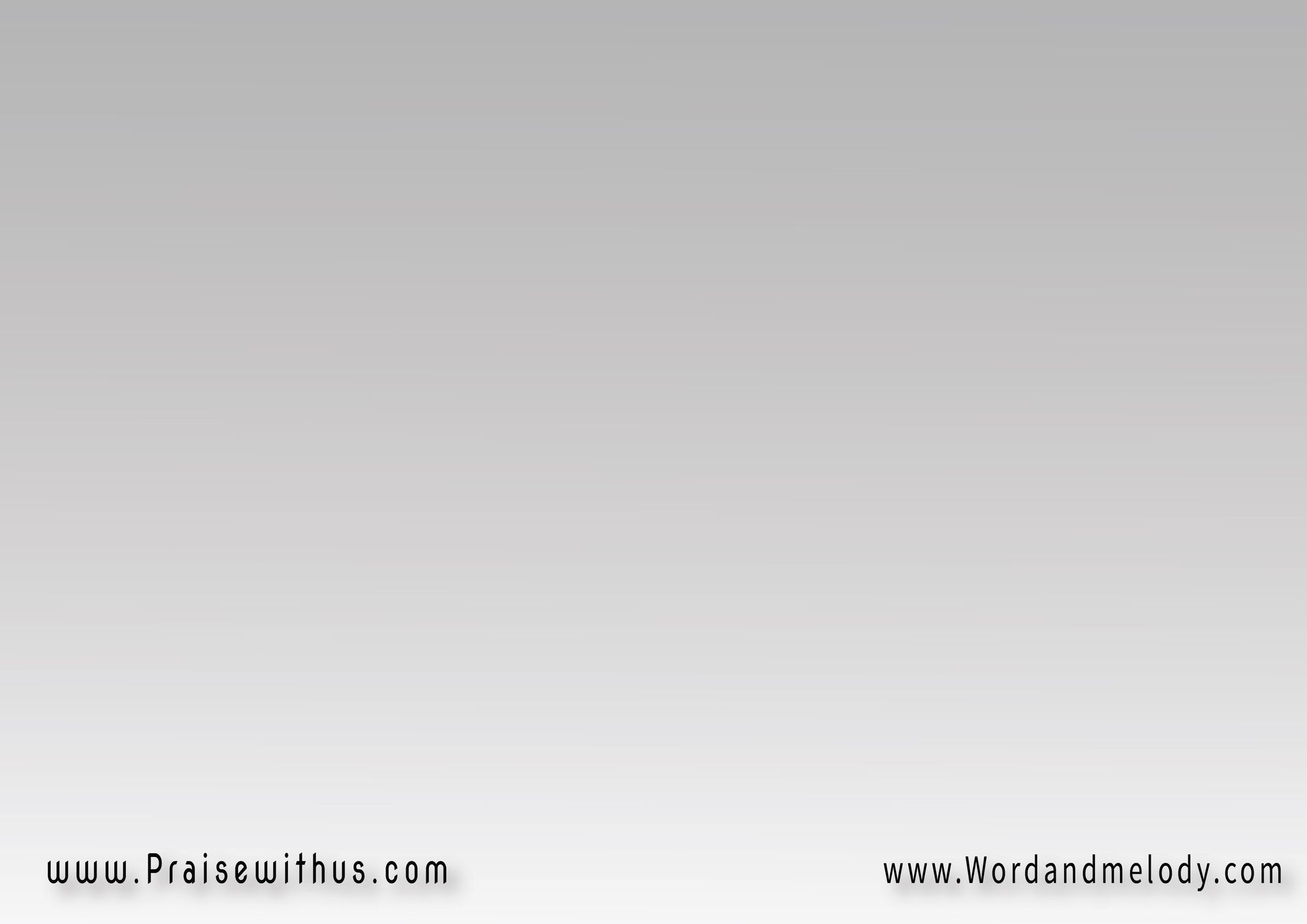 3- 
(اللي جاي مايهمنيش 
ليه اخاف وانت معاياانتظار القلب إنك 
تيجي تاخدني لسمايا)2
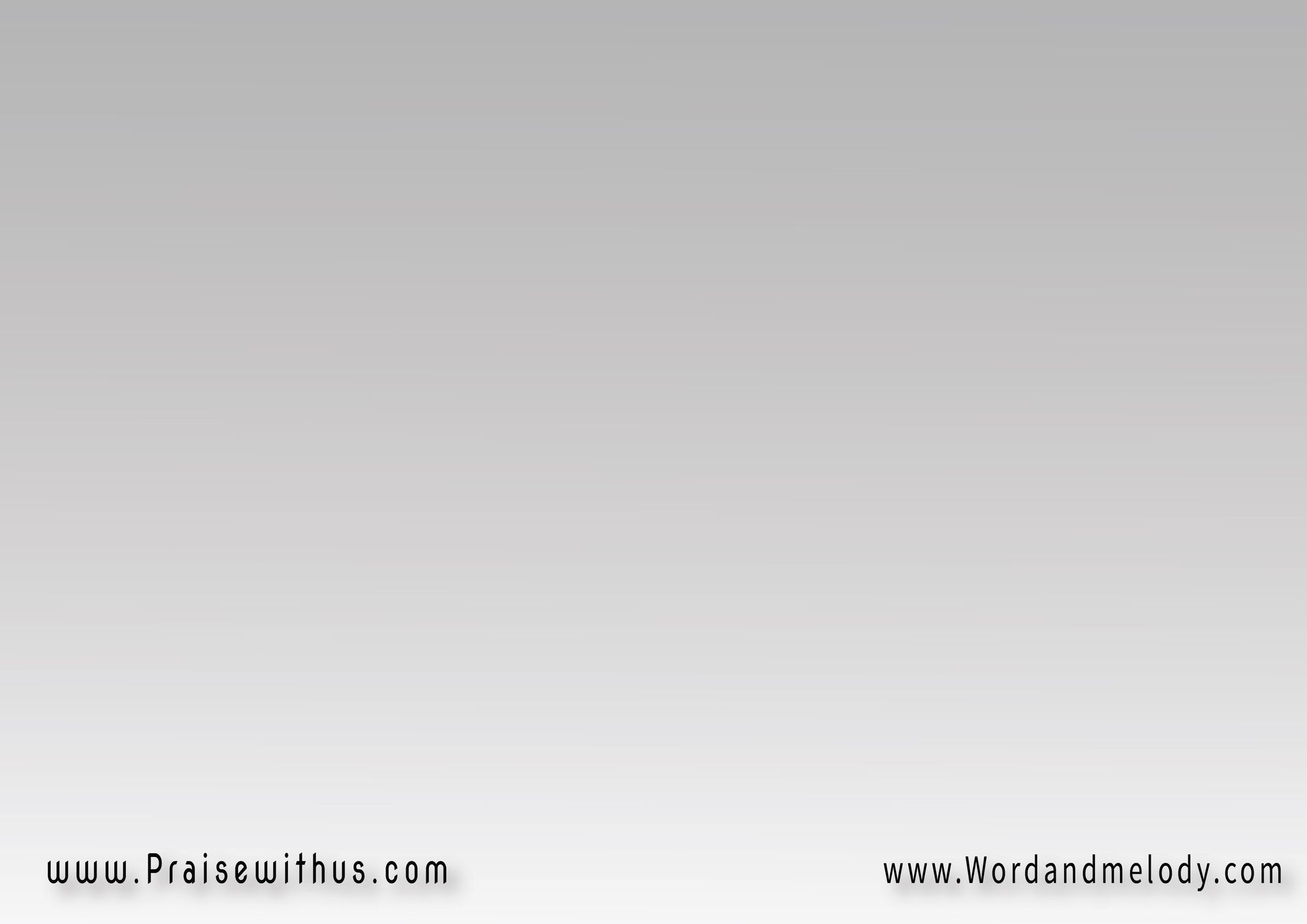 القرار : 
إنت أغلى ما فى حياتي 
اللي فات منها وباقيإنت نور العمر كله 
ياللي رؤياك اشتياقي
لما قلت هاعيش لذاتي 
جيت عشان تفدي حياتيف الصليب قدمت ذاتك 
مت إنت عشان اعيش
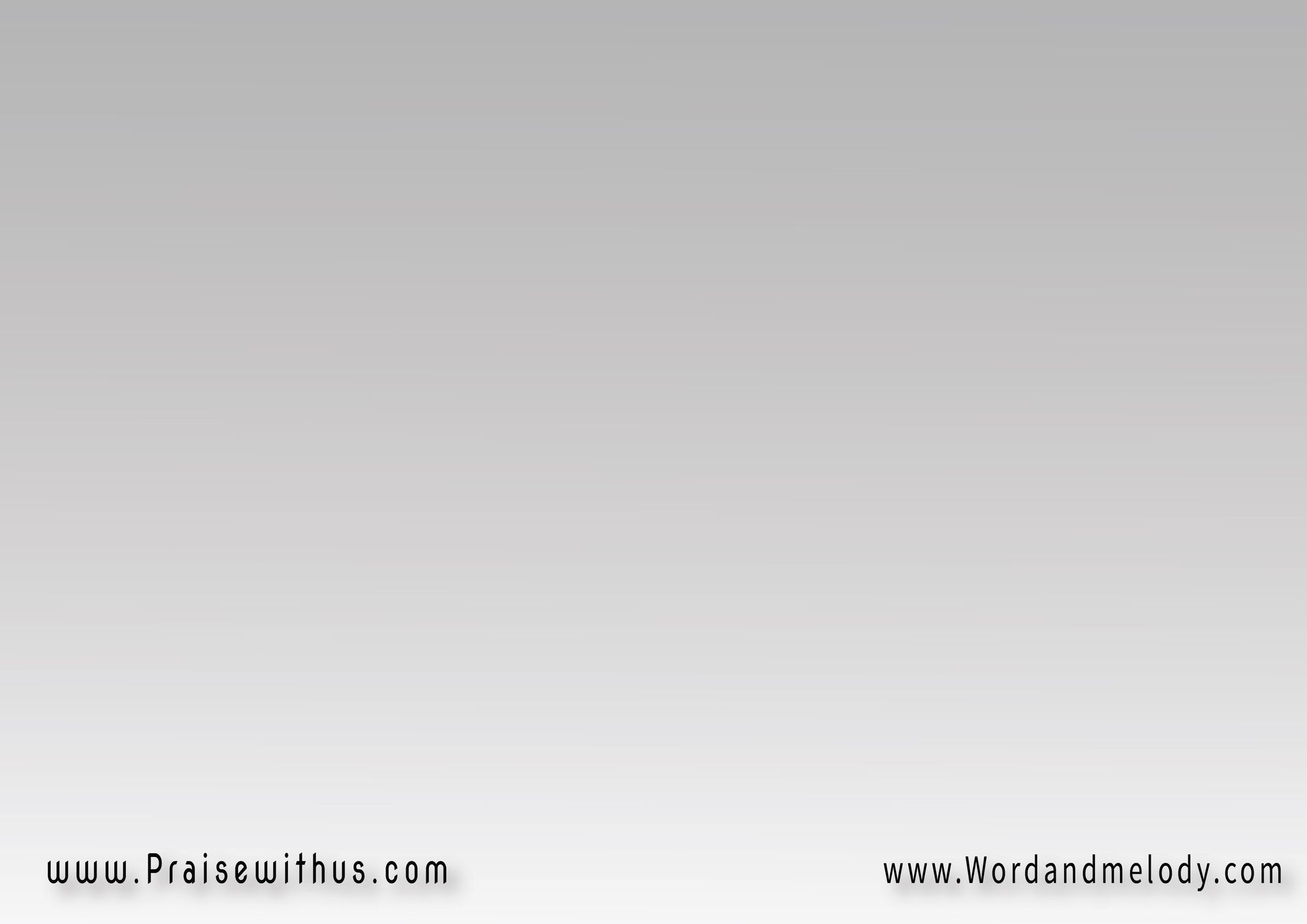 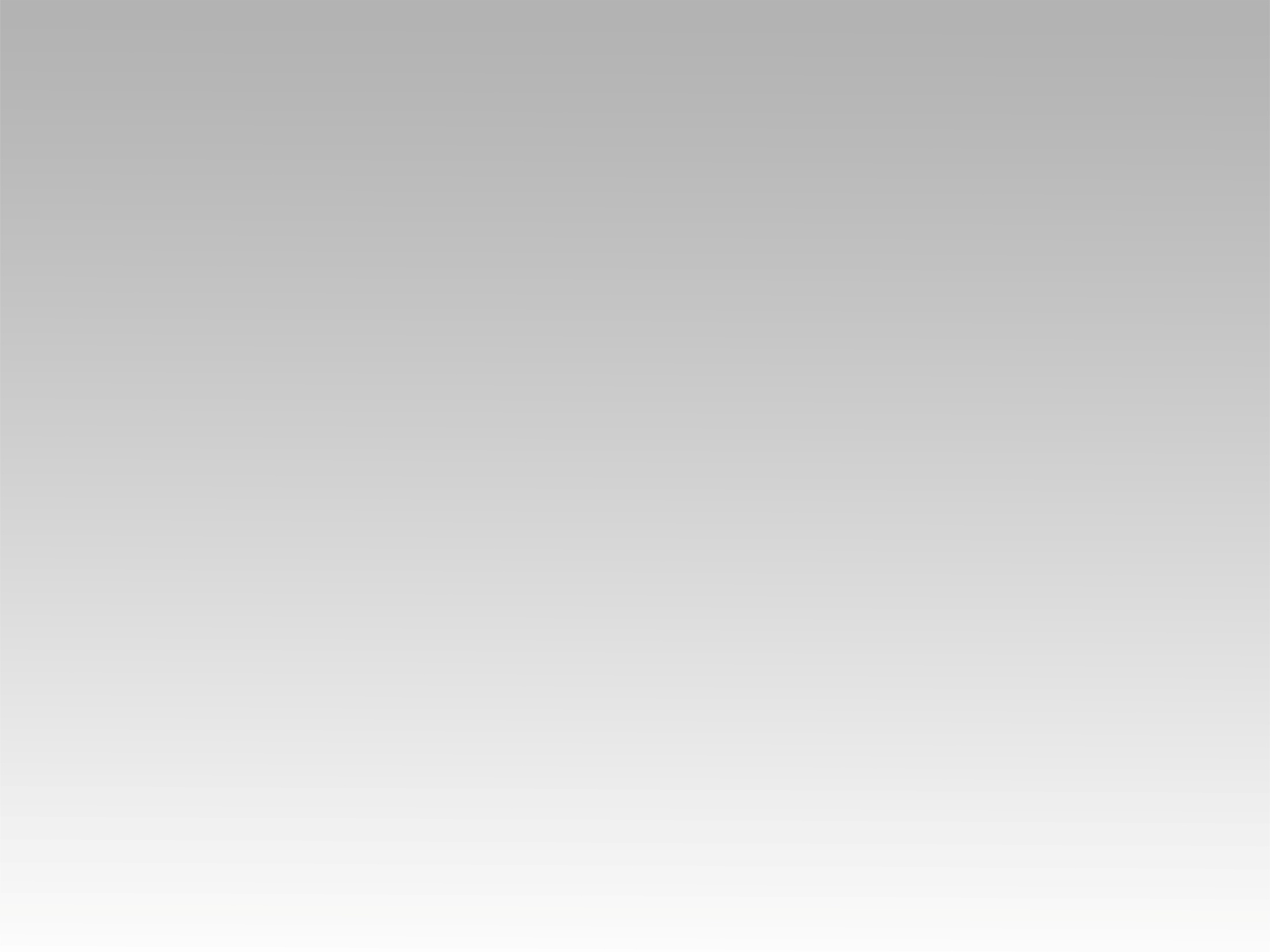 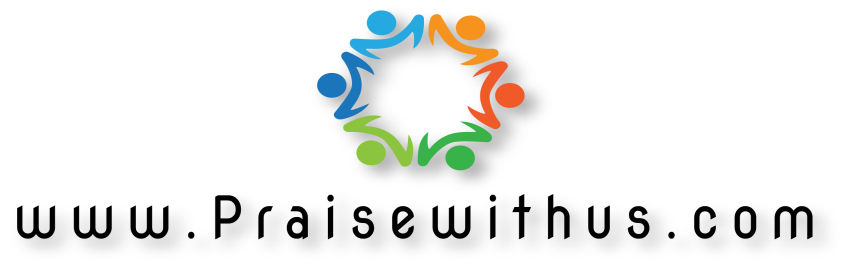